Making a Pinhole Camera
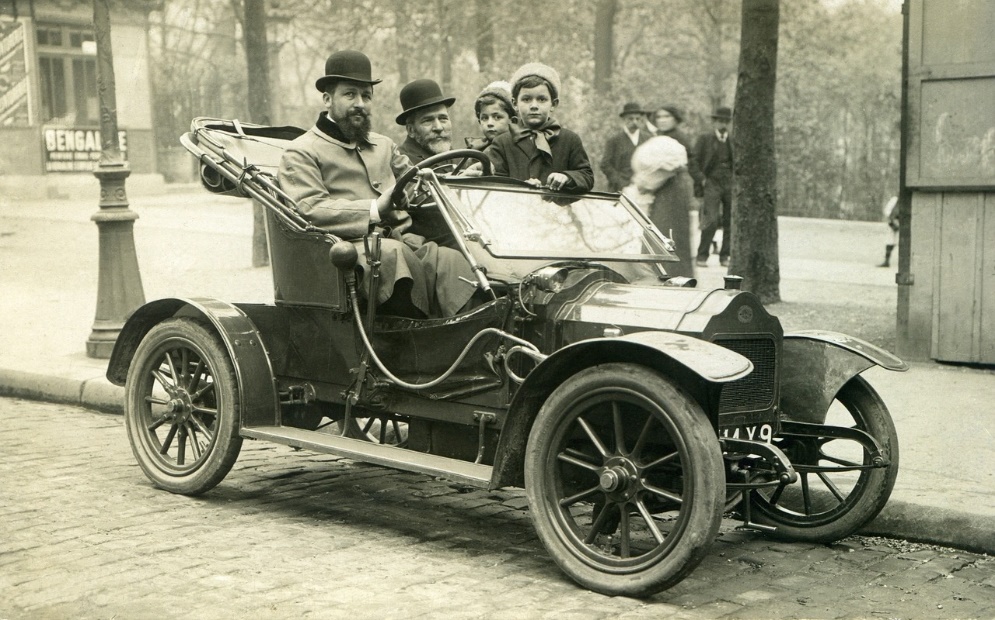 Making a pinhole camera inspired by the early photography of the Victorian era
Stay safe  

Whether you are a scientist researching a new medicine or an engineer solving climate change, safety always comes first. An adult must always be around and supervising when doing this activity. You are responsible for:
 
ensuring that any equipment used for this activity is in good working condition
behaving sensibly and following any safety instructions so as not to hurt or injure yourself or others 
 
Please note that in the absence of any negligence or other breach of duty by us, this activity is carried out at your own risk. It is important to take extra care at the stages marked with this symbol: ⚠
[Speaker Notes: Safety Warning]
The Victorians
The Victorian age was a period in time in the United Kingdom where Queen Victoria reigned 

This was between June 1837 and January 1901

There were huge changes to how people lived and worked during this period

In this project you will make a pinhole camera inspired by the technology used by the Victorians!
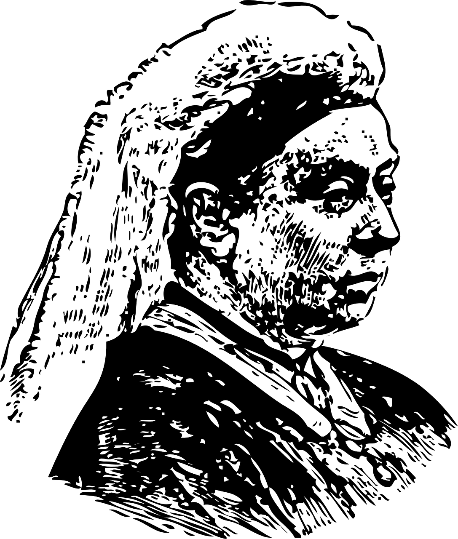 [Speaker Notes: Explain the theme of the Victorians to learners. 
Teacher could ask learners to write down five things that that they already know about the Victorians and/or the Victorian era.
The Victorian era is sometimes also defined as being between around 1820 and 1914, based on the defining characteristics of society at the time, rather than the exact dates of Queen Victoria’s reign as monarch. Either definition, or a mixture of the two, is historically accurate to use.]
Camera Obscuras
Camera obscuras were first used to safely study the Sun without looking at it

Thomas Wedgewood came up with the idea of using these to create pictures in 1800

In 1839 William Henry Fox Talbot exhibited the first photographs to be taken in Britain

In Victorian times many women took up taking photos as a hobby
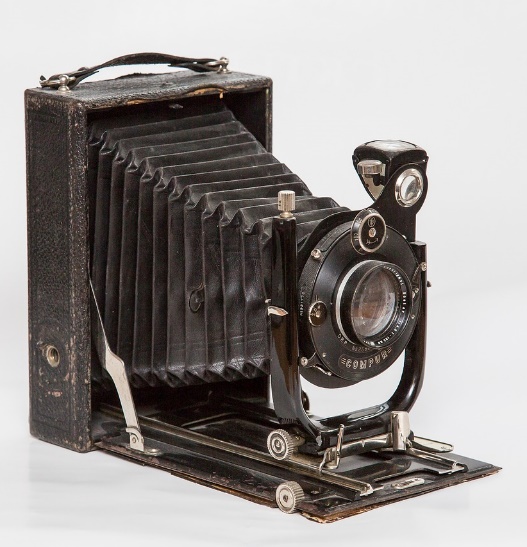 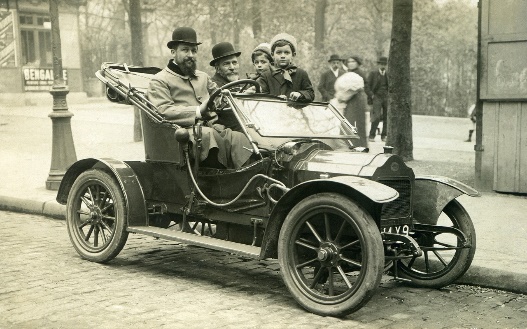 [Speaker Notes: Pinhole cameras are a type of camera obscura with a very small hole instead of a lens.
Learners could research the camera obscura and how it was developed.
History of the camera: https://www.adorama.com/alc/camera-history/
https://en.wikipedia.org/wiki/Thomas_Wedgwood_(photographer)
https://en.wikipedia.org/wiki/Camera_obscura]
Equipment and Resources
⚠
Shoebox or cardboard box
Wax paper
Parcel tape
Craft knife
Scissors
Pin or thumb tack to make the pinhole
Pencil
Ruler
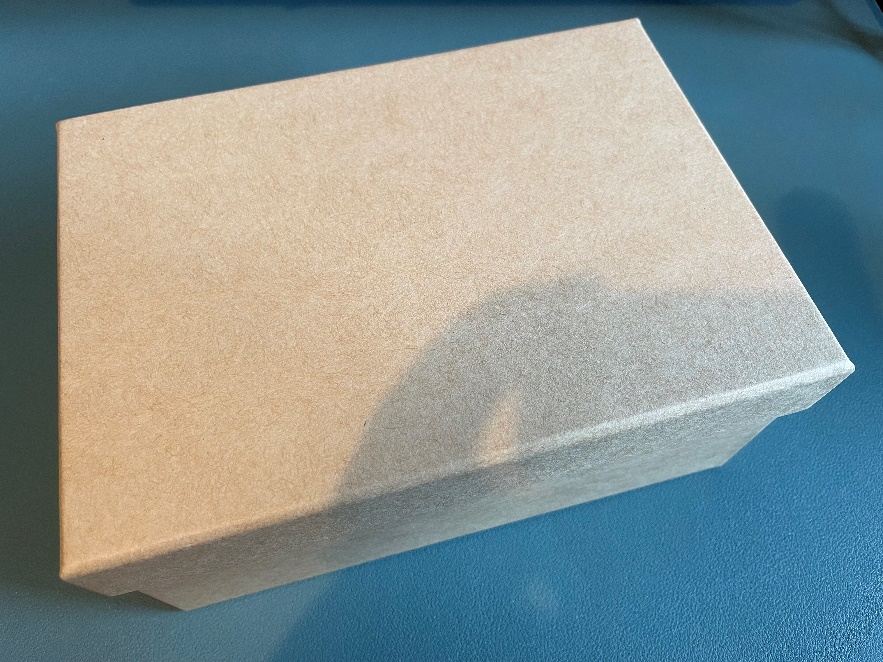 [Speaker Notes: Take care when using sharp objects such as a craft knife, scissors and pins.
The measurements given in these steps are based on a small 170 mm (L) x 120 (W) x 75 mm (D) shoebox – these could be adjusted for a bigger box (e.g. for a bigger window – steps 1-4).
Maths based extension: calculate the volume of the box used.

Alternative ways to make a pinhole camera/camera obscura:
https://www.youtube.com/watch?v=miuNl-O05Wo
https://www.youtube.com/watch?v=IJ2cUh0N1RI
https://www.youtube.com/watch?v=mqvwqweDk1I]
Pinhole Camera – Step 1
Remove the top of the shoebox
Mark out an 80 mm x 35 mm window on one end of the box
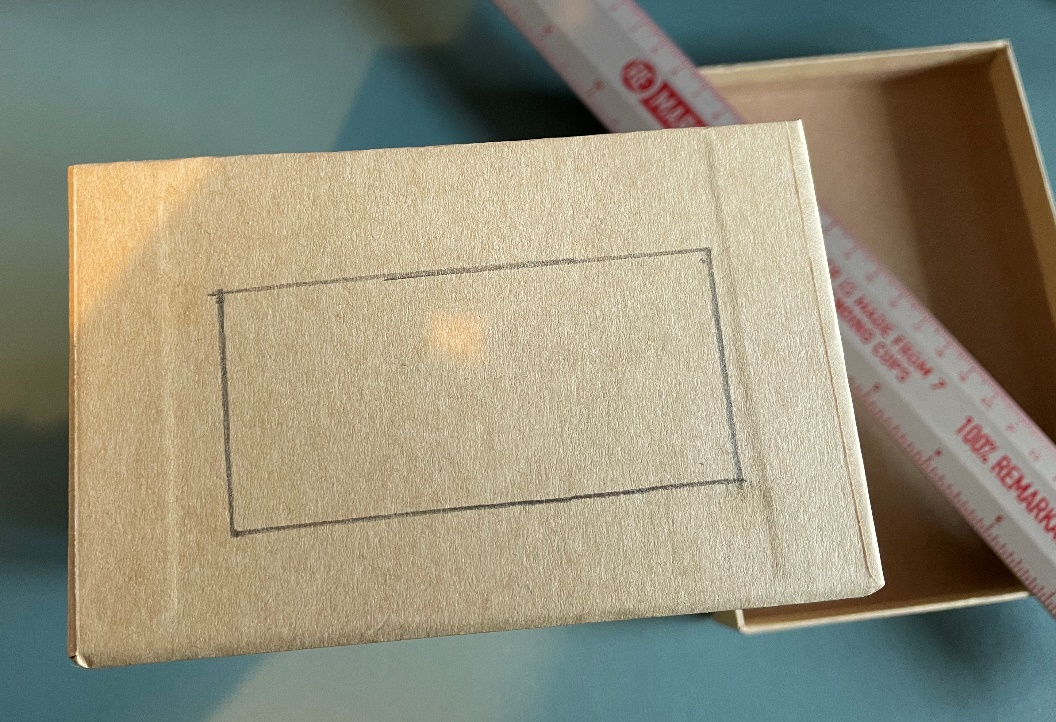 [Speaker Notes: The following slides show how to make a pinhole camera.]
Pinhole Camera – Step 2
⚠
Use a craft knife to cut out the window
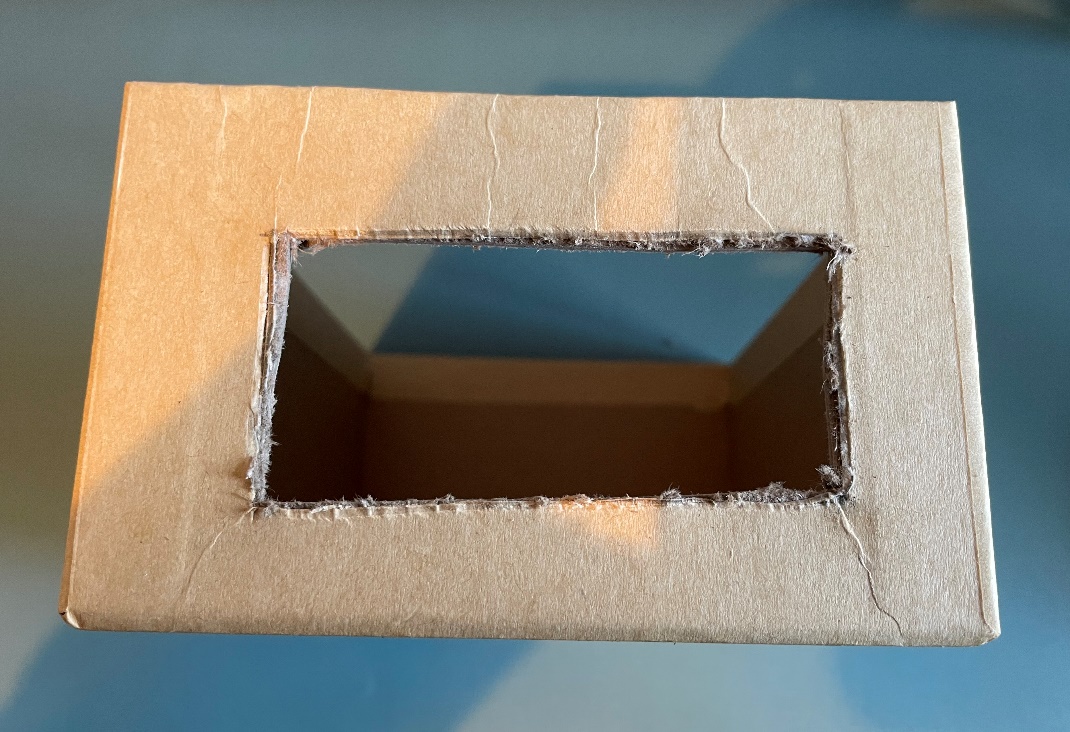 [Speaker Notes: Take care when using a craft knife.
Learners may need assistance with this stage.]
Pinhole Camera – Step 3
⚠
Use scissors to cut out a 95 mm x 50 mm piece of wax paper for the camera screen

Cut from the top corner to avoid waste
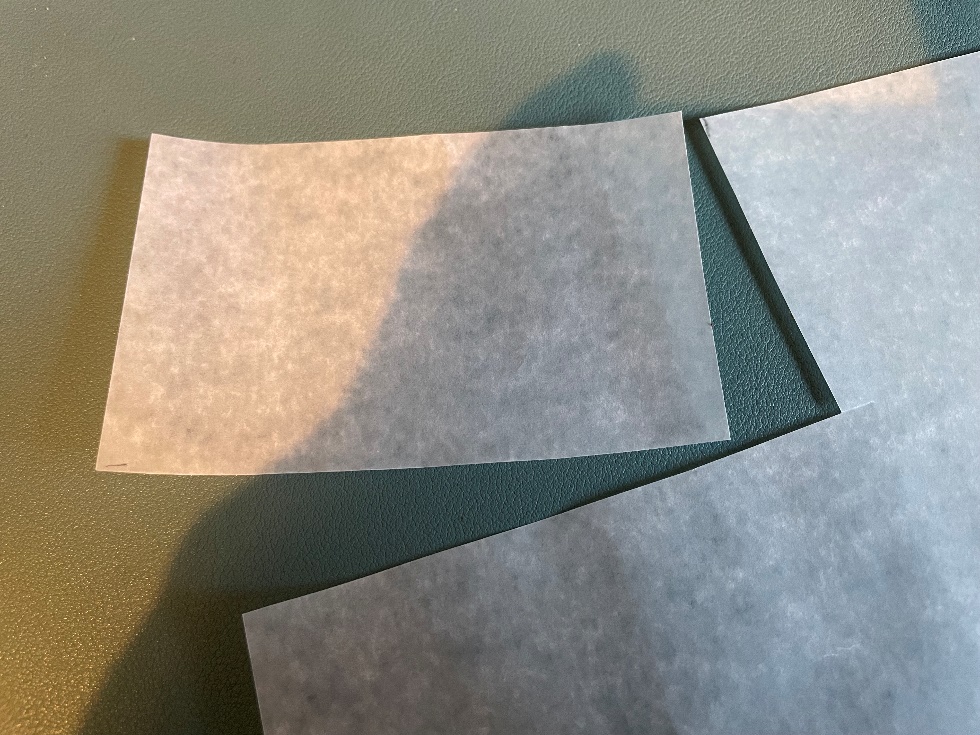 [Speaker Notes: Take care when using scissors.
Teacher could discuss sustainability issues when cutting to avoid wasting wax paper.]
Pinhole Camera – Step 4
⚠
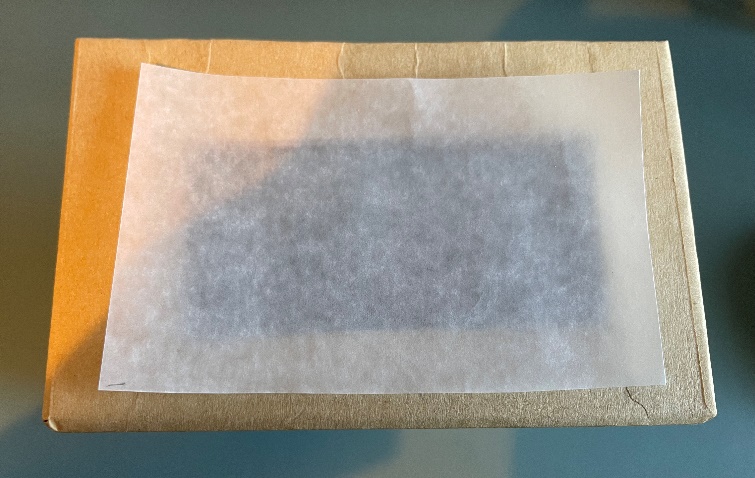 Place the cut piece of wax paper over the window

Use parcel tape to stick it into place
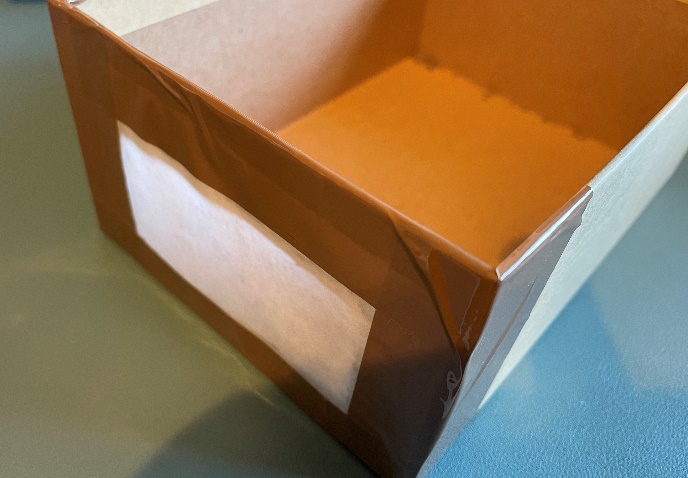 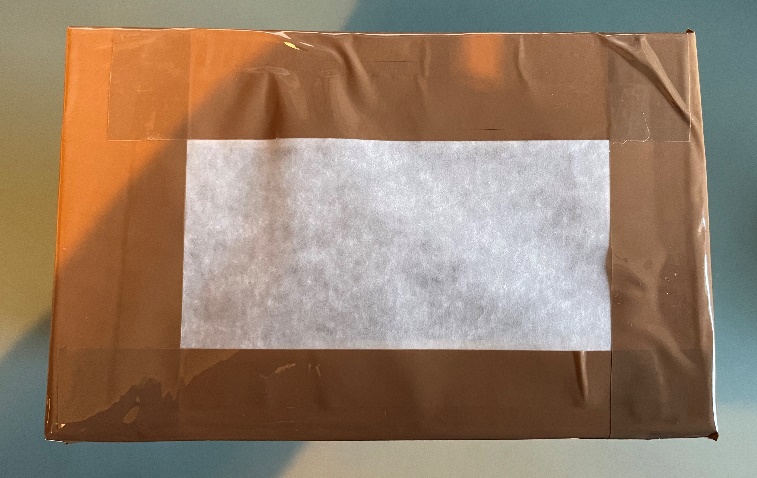 [Speaker Notes: Take care when using scissors.
This creates the camera screen.]
Pinhole Camera – Step 5
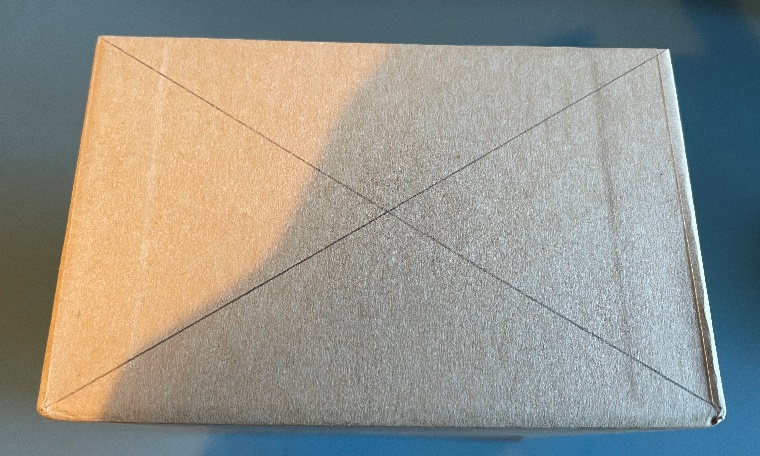 Turn the box around to the other end

Draw two lines, corner to corner, to find the middle point
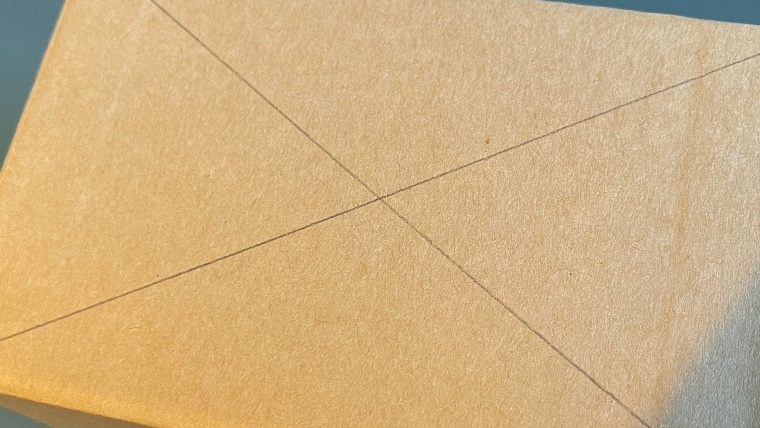 Pinhole Camera – Step 6
⚠
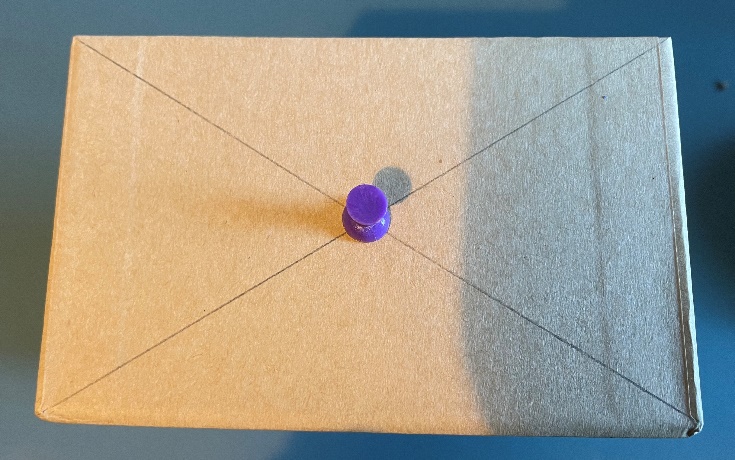 Push a pin through the middle point to make a small hole

Keep this as straight as you can
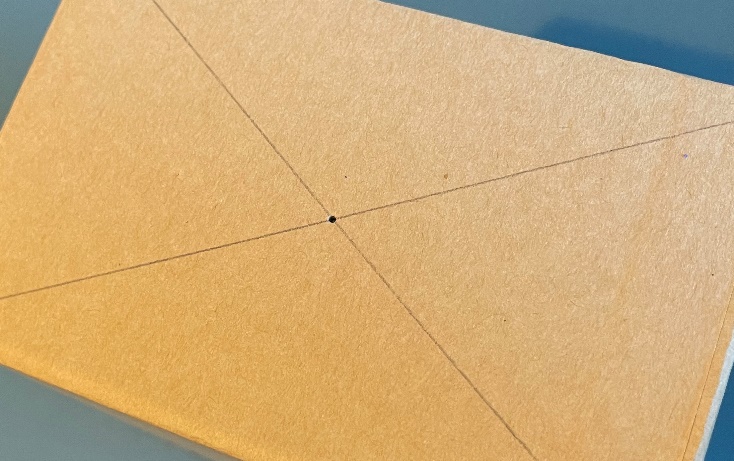 [Speaker Notes: Take care when using the pin to make the hole as it will be sharp.
This creates the lens for the front of the camera.]
Pinhole Camera – Step 7
Put the lid back onto the shoebox

You are now ready to test your pinhole camera!
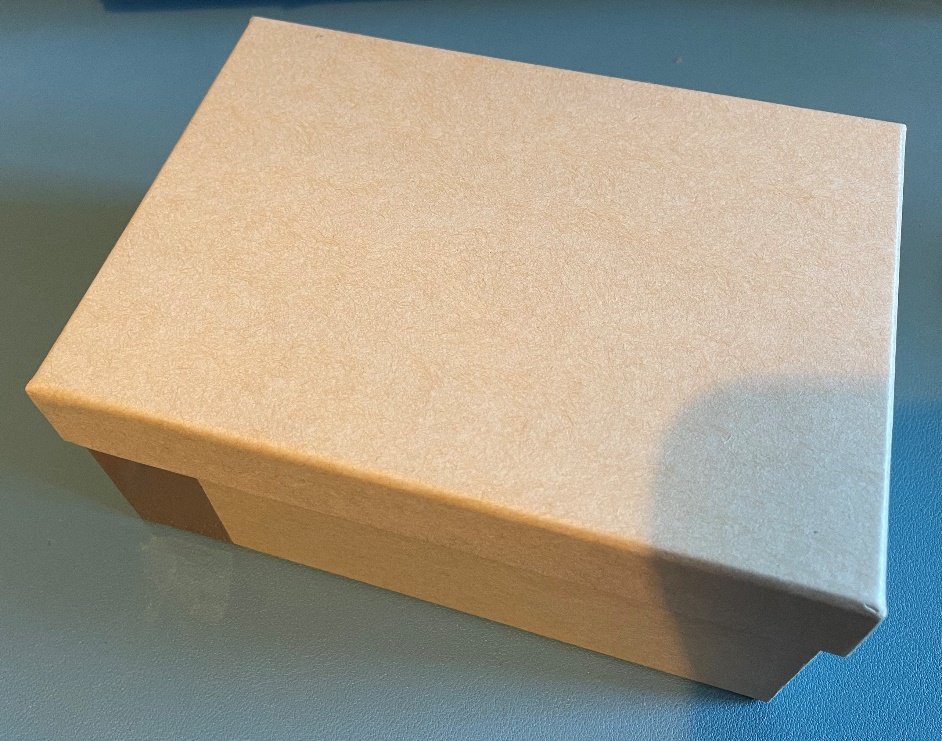 Pinhole Camera – Testing
⚠
Make sure you are in a  dark room

Turn on a lamp and point your camera towards it

You should see the light on the screen – it will be upside down!
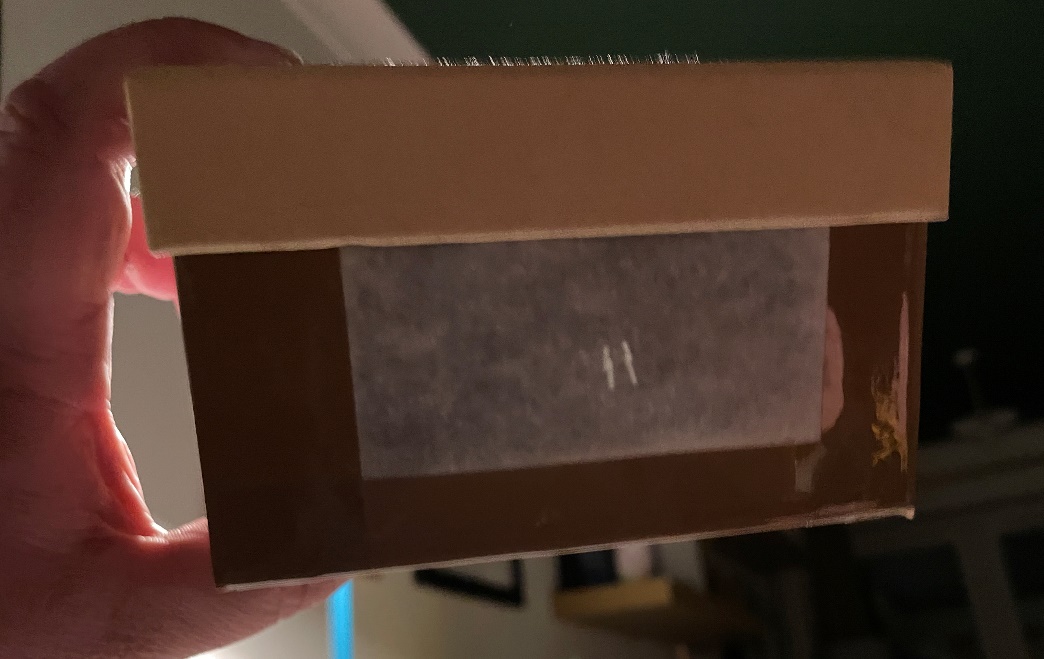 [Speaker Notes: Explain that the pinhole acts as a tiny camera lens. This allows the light to enter the shoebox which is then focussed and projected onto the screen, creating an inverted image.
Do not look directly into a light source.
Demonstrate the camera working to partner or classmate.]
Finished Pinhole Camera
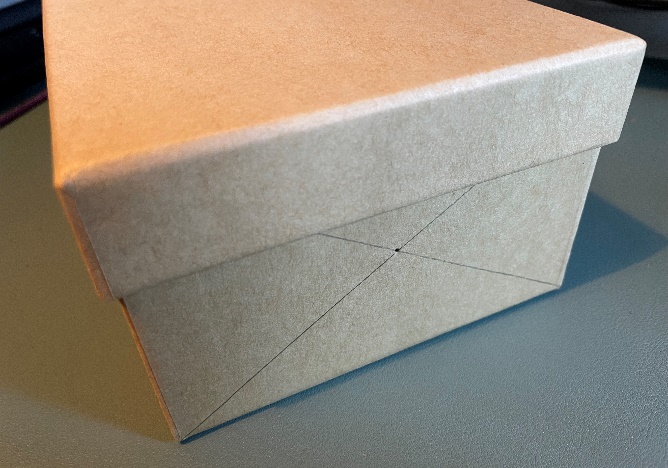 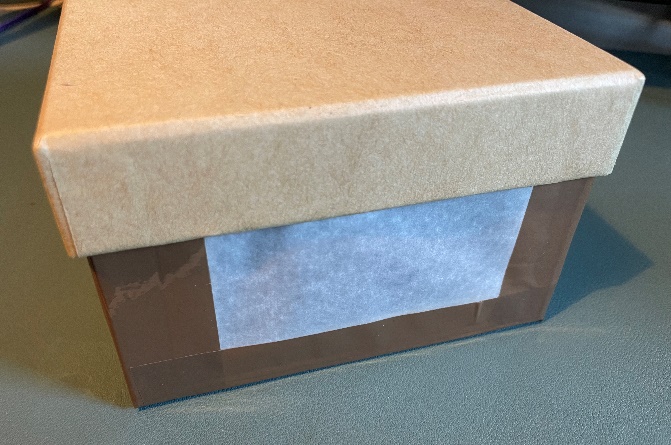 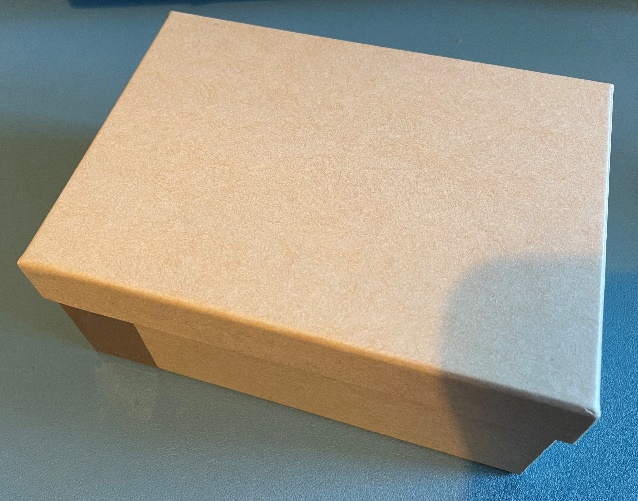 [Speaker Notes: Example of finished pinhole camera.]
Extension
Calculate the volume of the box used for the pinhole camera

Make an improved camera obscura with an adjustable lens and cover
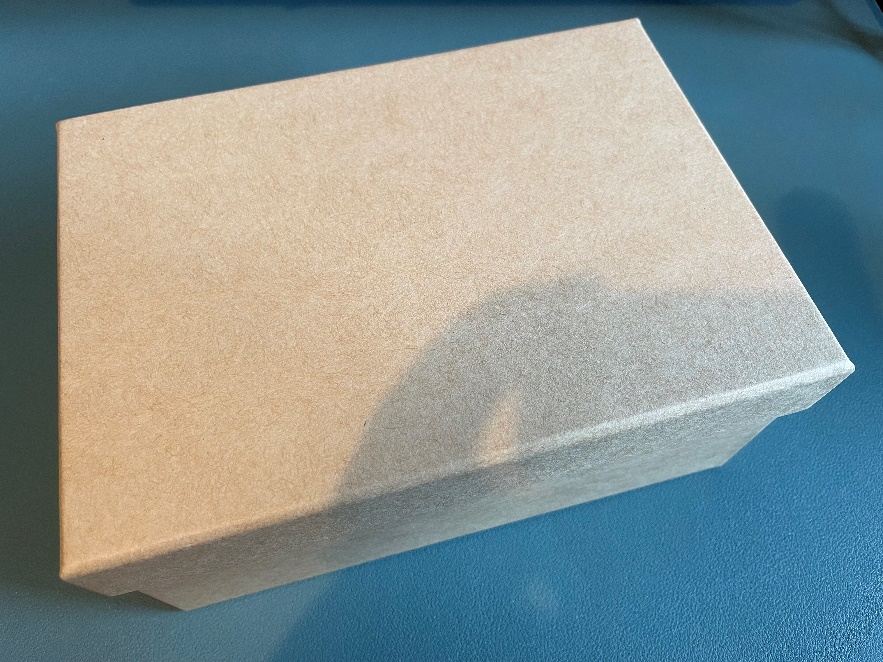